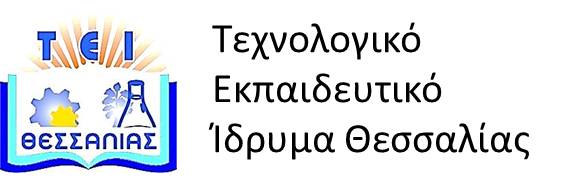 Οργάνωση και Διοίκηση Επιχειρήσεων
Ενότητα 3:  Ηγεσία.
Διδάσκων: Γεώργιος Ασπρίδης,
Επίκουρος Καθηγητής.
Τμήμα Διοίκησης Επιχειρήσεων.
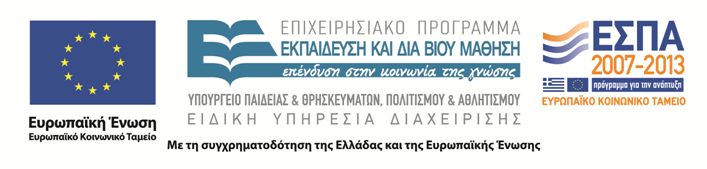 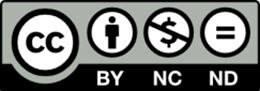 Άδειες χρήσης
Το παρόν εκπαιδευτικό υλικό υπόκειται στην παρακάτω άδεια χρήσης Creative Commons (C C): Αναφορά δημιουργού (B Y), Μη εμπορική χρήση (N C), Μη τροποποίηση (N D), 3.0, Μη εισαγόμενο. 
Για εκπαιδευτικό υλικό, όπως εικόνες, που υπόκειται σε άλλου τύπου άδειας χρήσης, η άδεια χρήσης αναφέρεται ρητώς.
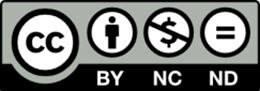 2
Χρηματοδότηση
Το παρόν εκπαιδευτικό υλικό έχει αναπτυχθεί στα πλαίσια του εκπαιδευτικού έργου του διδάσκοντα. 
Το έργο «Ανοικτά Ακαδημαϊκά Μαθήματα στο ΤΕΙ Θεσσαλίας» έχει χρηματοδοτήσει μόνο τη αναδιαμόρφωση του εκπαιδευτικού υλικού.
Το έργο υλοποιείται στο πλαίσιο του Επιχειρησιακού Προγράμματος  «Εκπαίδευση και Δια Βίου Μάθηση» και συγχρηματοδοτείται από την Ευρωπαϊκή Ένωση (Ευρωπαϊκό Κοινωνικό Ταμείο) και από εθνικούς πόρους.
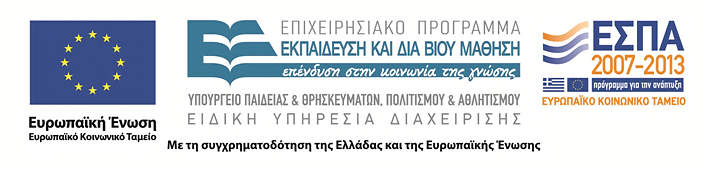 3
Περιεχόμενα ενότητας
1) Ηγεσία
2) Ηγέτης - Manager
Ηγεσία
4
ΗΓΕΣΙΑ
Ηγεσία
5
Σκέψεις για την ηγεσία (1/2)
«Οι επιτυχημένοι ηγέτες μεταφράζουν τις προσδοκίες των εξωτερικών καταναλωτών σε εσωτερικές συμπεριφορές εργαζομένων και ικανότητες της οργάνωσης» D. Ulrich
 
	«Ο αρχηγός μιας ομάδας πρέπει να μπορεί να πει : «Αυτό πρέπει να γίνει. Θα το κάνεις εσύ. Μ' αυτόν τον τρόπο». Η επιβίωση της ομάδας εξαρτάται από αυτήν την αδιαμφισβήτητη εξουσία. Χωρίς αυτήν, κανένας δεν αισθάνεται σιγουριά» P. Drucker

	«Leadership cannot really be taught. It can only be learned»
	H. Geneen
Ηγεσία
6
Σκέψεις για την ηγεσία (2/2)
«Ηγέτης είναι εκείνο το πρόσωπο που ασκεί επιρροή πάνω σε άλλους ανθρώπους, κερδίζει την εμπιστοσύνη τους και τους κάνει να τον ακολουθούν εθελοντικά και πρόθυμα. Αυτή είναι η θεμελιώδης διαφορά του από τον μάνατζερ» Μ.Weber

	«Αν γεννηθήκατε ηγέτης δεν χρειάζεται να κάνετε τίποτα διότι θα γίνετε. Αν δεν γεννηθήκατε, επίσης δεν χρειάζεται να κάνετε τίποτα διότι δεν πρόκειται να γίνετε» Δ. Μπουραντάς
Ηγεσία
7
Τελικά ποιος είναι ο πραγματικός ηγέτες ανά τους αιώνες
Ηγεσία
8
Εννοιολογικές οριοθετήσεις
Ο ηγέτης είναι  ένα άτομο το οποίο μπορεί να καθοδηγεί μια ομάδα αλλά και να έχει την ικανότητα να πετυχαίνει τους στόχους, τους οποίους έχει θέσει η ομάδα αυτή και να έχει συνέχεια – διάρκεια στο έργο του.
	Με τον όρο ηγεσία εννοούμε τη διαδικασία επηρεασμού των ατόμων, ώστε πρόθυμα να συμπράξουν για την επίτευξη των ομαδικών στόχων.  
	Η διαδικασία επηρεασμού των πράξεων, της συμπεριφοράς μιας μικρής ή μεγάλης, τυπικής ή άτυπης ομάδας ανθρώπων από ένα ηγέτη, με τέτοιο τρόπο, ώστε εθελοντικά, πρόθυμα και με την κατάλληλη συνεργασία να προσπαθούν να υλοποιήσουν τους στόχους, που απορρέουν από την αποστολή της ομάδας, με τη μεγαλύτερη δυνατή αποτελεσματικότητα.  
	Η διαδικασία επηρεασμού των υφισταμένων από τα ηγετικά στελέχη, που οφείλεται σε μια σειρά επικοινωνιακών διαδικασιών, ορίζεται από διάφορες καταστάσεις, προσανατολίζεται σε μελλοντικούς στόχους και οδηγεί σε κοινωνικοοικονομικές συνέπειες.
Ηγεσία
9
Η σημασία της ηγεσίας
Η επιτυχία ή όχι κάθε οργανισμού εξαρτάται σε μεγάλο βαθμό από την ποιότητα των ηγετών του.
Οι μισές από τις νέες επιχειρήσεις αποτυγχάνουν στα πρώτα 2 χρόνια της λειτουργίας τους – Μόνο το ένα τρίτο επιβιώνει 5 χρόνια > στις περισσότερες περιπτώσεις η αποτυχία αυτή σχετίζεται με τις κακές πρακτικές ηγεσίας που ακολουθούνται.
Η ηγεσία επηρεάζει το ηθικό, τα κίνητρα, την επίδοση, την παραίτηση και την απουσία των εργαζομένων.
Ηγεσία
10
Max Weber
Η παραδοσιακή εξουσία, στηρίζεται στην πίστη για την ιερότητα της ισχύος των παραδόσεων και την νομιμότητα των προσώπων, που είναι φορείς αυτών των παραδόσεων, όπως είναι για παράδειγμα ο βασιλιάς.
Η νόμιμη – ορθολογική, στηρίζεται στην πίστη για τη νομιμότητα των διατάξεων του θετικού δικαίου, όπως είναι για παράδειγμα ο εκλεγμένος πρωθυπουργός μιας χώρας.
Η χαρισματική εξουσία, στηρίζεται στην αφοσίωση, την ιερότητα και στις εξαιρετικές ικανότητες του προσώπου, όπως για παράδειγμα συμβαίνει με πολλούς πολιτικούς.
Ηγεσία
11
Μορφές Επιρροής & Ισχύος
Ισχύς αμοιβής
Ισχύς καταναγκασμού 
Νόμιμη ισχύς
Ισχύς αναφοράς
Ισχύς αυθεντίας
Ηγεσία
12
Stodgill
Ικανότητα (ετοιμότητα, κρίση, ευφυΐα), 
Επιτεύγματα (γνώσεις, ακαδημαϊκή παιδεία), 
Ευθύνη (υπευθυνότητα, πρωτοβουλία, επιμονή), 
Συμμετοχή (δραστηριότητα, συνεργασία), 
Θέση (επαγγελματική, κοινωνικοοικονομική),
Κατάσταση (διανοητικό επίπεδο, δεξιότητες, ανάγκες).
Ηγεσία
13
Ross - Hendrey
Ευφυΐα
Υποκίνηση των υφισταμένων τους
Ικανότητες
Συνέπεια
Αυτοπεποίθηση
Σύνεση του να είναι ικανός να παράσχει κάθε δυνατή βοήθεια
Δυνατότητα να είναι μέλος σε μια ομάδα 
Ικανότητα αποκέντρωσης της εξουσίας.
Ηγεσία
14
Koontz, O' Donnell and Weilrich
Η ικανότητα κατανόησης και υποκίνησης των ατόμων, 
	Η ικανότητα έμπνευσης και εμψύχωσης των μελών της ομάδας της οποίας ηγούνται  και τέλος
	Η ικανότητα δημιουργίας ενός ικανοποιητικού κλίματος στην ομάδα τους.
Ηγεσία
15
Προσεγγίσεις στην ηγεσία [1]
Η ηγεσία βασίζεται σε υποθέσεις σχετικά με την ανθρώπινη φύση και συμπεριφορά.
Αρχές 20ου αιώνα > Fr. W. Taylor > Επιστημονική Διοίκηση.
Δεκαετίες 1920 και 1930 και υπό την επιρροή των πειραμάτων Hawthorne > Κίνημα των Ανθρωπίνων Σχέσεων.
Ηγεσία
16
Προσεγγίσεις στην ηγεσία [2]
Θεωρίες X και Y - Douglas McGregor.
Θεωρία X: υποθέτει ότι οι άνθρωποι είναι τεμπέληδες και απεχθάνονται την εργασία και ως εκ τούτου πρέπει να καθοδηγούνται και να διοικούνται.
Γραφειοκρατία: επίσημη και λογική οργάνωση των επιχειρήσεων και των λειτουργιών τους.
Θεωρία Ψ (Y): υποθέτει ότι οι άνθρωποι βρίσκουν ικανοποίηση στην εργασία τους και λειτουργούν καλύτερα υπό τη διοίκηση ενός ηγέτη που τους επιτρέπει να συμμετέχουν για την επίτευξη των στόχων τους.
Παράδειγμα: στοχοθετική διαχείριση.
Ηγεσία
17
Δημοκρατικός και αυταρχικός ηγέτης
Στους αυταρχικούς-θεωρία Χ- που θεωρούν ότι το προσωπικό δεν θέλει να εργάζεται, προτιμά τον ελεύθερο χρόνο και την χαλάρωση.  

	Οι  περισσότεροι άνθρωποι πρέπει να πιέζονται, να καθοδηγούνται στενά  και να απειλούνται ακόμα και με τιμωρία. Για αυτούς ο μέσος άνθρωπος προτιμά να  κατευθύνεται παρά να ηγείται. 


	Στους δημοκρατικούς ηγέτες-θεωρία Υ- που θεωρούν ότι η σωματική και πνευματική προσπάθεια για την περαίωση της εργασίας αποτελεί  ικανοποιητική δραστηριότητα όπως η ψυχαγωγία και το παιχνίδι.  
	Η  απειλή ποινής δεν είναι αποτελεσματικός τρόπος κινητοποίησης των  μελών και ότι αν νιώσουν δέσμευση θα αναπτύξουν αυτοέλεγχο στους σκοπούς της οργάνωσης (Kanter et al, 1992).
Ηγεσία
18
Μορφές Ηγεσίας
Διαπραγματευτική ηγεσία
Μετασχηματιστική ηγεσία
Ηγεσία
19
Προβλήματα Ηγεσίας
Προϊστάμενοι μέσης διοίκησης
Αυτοδιαχειριζόμενες ομάδες εργασίας
Ανώτερα διευθυντικά στελέχη
Γυναίκες σε διευθυντικά πόστα
Μειονότητες σε διευθυντικά πόστα
Ηγεσία
20
Χαρακτηριστικά Ηγεσίας [1]
Τα χαρακτηριστικά που διέπουν την επιτυχημένη ηγεσία ποικίλουν ανάλογα με τη θέση του ηγέτη στην οργανωτική ιεραρχία > όσο πιο ψηλά στην οργανωτική ιεραρχία είναι ο ηγέτης, τόσο περισσότερο ασχολείται με τη θεμελίωση υποδομής

Προϊστάμενοι μέσης διοίκησης > η ηγεσία των πιο πετυχημένων προϊσταμένων έχει τα εξής χαρακτηριστικά:
Προσωποκεντρική διοίκηση
Υποστήριξη υφισταμένων 
Δημοκρατική διαχείριση
Ευελιξία
Ηγεσία
21
Χαρακτηριστικά Ηγεσίας [2]
Ανώτερα διευθυντικά στελέχη
Θεμελιώνουν την οργανωτική υποδομή και εστιάζουν περισσότερο στη σωστή διεξαγωγή της εργασίας και στην επίτευξη οργανωτικών στόχων και λιγότερο στον άνθρωπο
Μορφωτικό επίπεδο
Ειδίκευση > Ταχύτερη ανέλιξη για απόφοιτους ανθρωπιστικών και κοινωνικών επιστημών
Ηγεσία
22
Γενικά χαρακτηριστικά ηγέτη [1]
Να χαρακτηρίζεται από ευρύτητα πνεύματος.
Να είναι διορατικός.
Να λαμβάνει άμεσες αποφάσεις.
Να είναι ακέραιος και έντιμος χαρακτήρας.
Να είναι αξιόπιστος.
Να είναι συνετός.
Να έχει τη δυνατότητα να λαμβάνει σωστές και άμεσες αποφάσεις με βάση τα δεδομένα.
Να κατέχει την τέχνη του συμβιβασμού.
Ηγεσία
23
Γενικά χαρακτηριστικά ηγέτη [2]
Να γνωρίζει το γενικό καλό και το συμφέρον της ομάδας του.
Να έχει γλωσσική ικανότητα.
Να δημιουργεί θετικό κλίμα στα πλαίσια του περιβάλλοντος της ομάδας στην οποία ηγείται.
Να εκχωρεί εξουσίες, αφού είναι αδύνατο να τα κάνει όλα μόνος του.
Διοικητικές και οργανωτικές ικανότητες.
Εστίαση προς ανέλιξη.
Γνωστικές ικανότητες.
Σταθερότητα επίδοσης.
Κίνητρα.
Ανεξαρτησία.
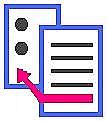 Ηγεσία
24
ΗΓΕΤΗΣ vs MANAGER
Ηγεσία
25
Διαφορές μεταξύ ηγεσίας και manager
26
Ηγεσία
Γνωρίσματα ηγέτη
Η διάρκεια
Το όραμα
Η πειθώ
Πίστη υπηκόων 
Η μη κατάχρηση εξουσίας
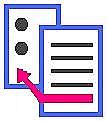 Ηγεσία
27
Τέλος ενότητας
Επεξεργασία υλικού: 
Μέγας Χρήστος
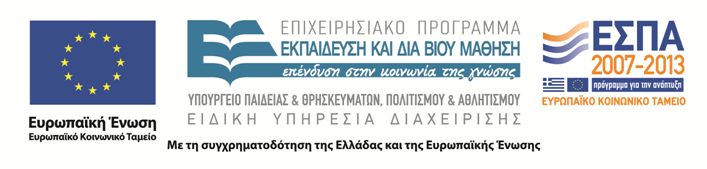 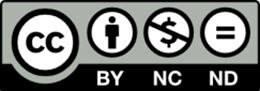